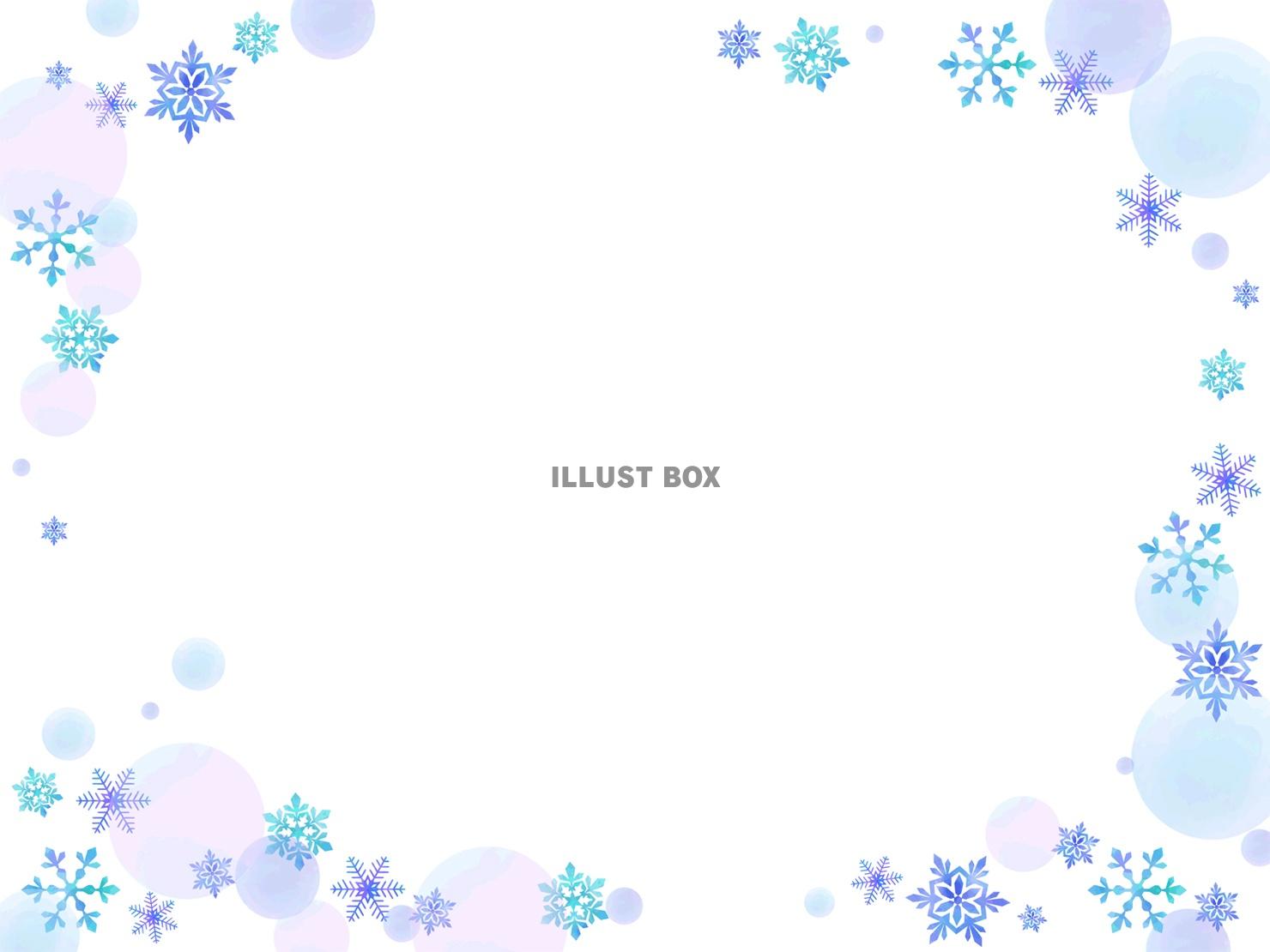 参加費無料
講演会＋相談会

子どもたちをつながりで支えるまちへ
～子ども食堂を通して考える～
講師
日時
場所
内容
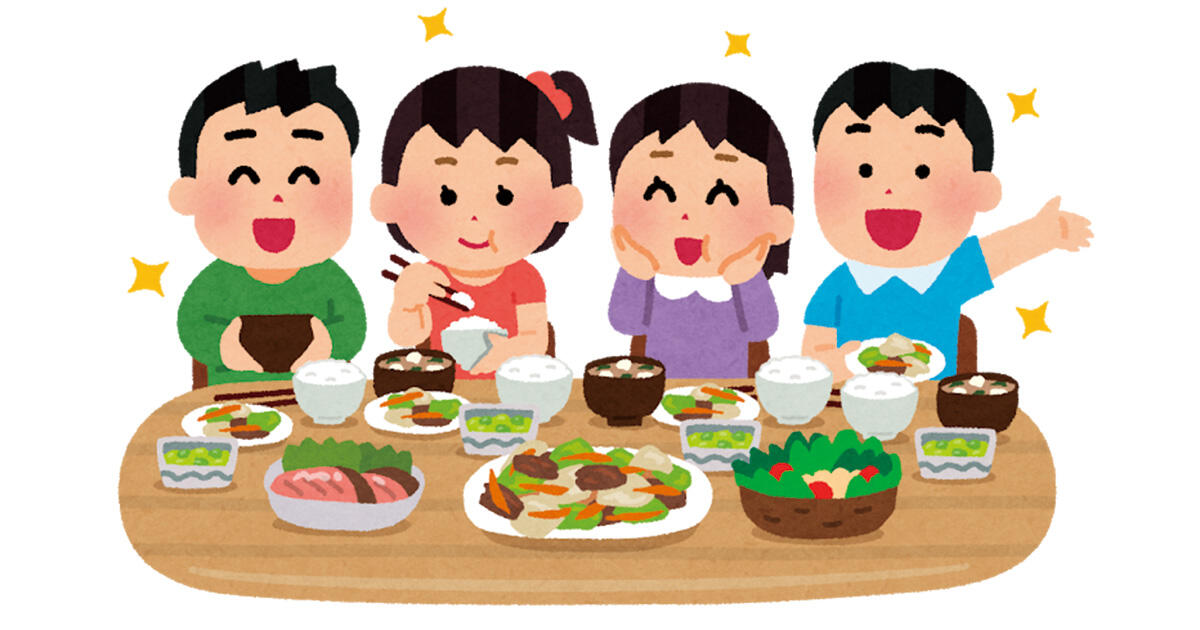 社会福祉法人　　　　青葉学園
吉野裕之　氏
特定非営利法人　　　ビーンズふくしま
江藤大裕　氏
現在、福島市でフードバンク、子ども食堂の事務局をされている吉野さんと運直接的に取り組まれている江藤さんより子ども食堂についての概要や現状についてお話していただき、子どもが生活しやすいまちづくりについて考えていきます。
　講演後、女性や若者に生じやすい悩み（人間関係、家族関係、学校関係、DV、妊娠出産、就職等）について、ストレスケアを目的とした精神保健福祉士等による相談会を開催いたします。
令和5年3月18 日(土)
13:00受付　13:30～16:00
福島市市民会館　501号室　
　（福島市霞町1-52）
第一部：吉野さん、江藤さんによる講演会(13:30-15:00)
第二部：精神保健福祉士等による個別相談会
(15:10-16:00)
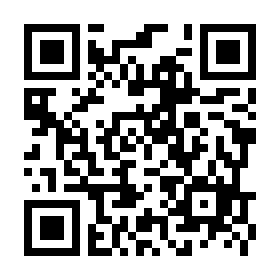 【申込み】裏面参加申込書にご記入いただきFAXでお申し込みください。
　　　　　または右のQRコードからの申し込みも可能です
【申込締切】令和5年3月 13 日(月 )
県北地区担当：
一陽会病院　看護福祉部　佐藤　周平
電話：024-534-6715
お問合せ先
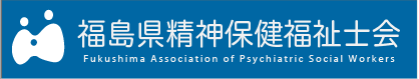 参加申込書
｟送付先｠　FAX：024-531-0427
　　　　一陽会病院　相談員　佐藤宛
申込締切：令和5年3月13日（月）
令和3年10月19日（火）開催
参加
無料
車いす等、配慮が必要な方はお知らせください。
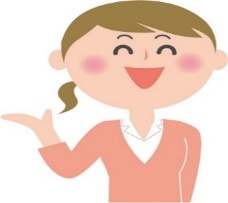 【備　考】
・いただいた個人情報は、研修会目的以外には使用いたしません。